City of Ocala Leadership Group Meeting
January 26, 2017
Leadership Group Meeting Agenda
Proof of publication
Approval of December 8, 2016 minutes
Midtown activity recap
Fiscal impact analysis
Code amendments!
DEF blending plant proposal
Upcoming meetings
Comments / questions
Proof of publication
Approval of December 8, 2016 minutes
Midtown activity recap
Fiscal impact analysis
Code amendments!
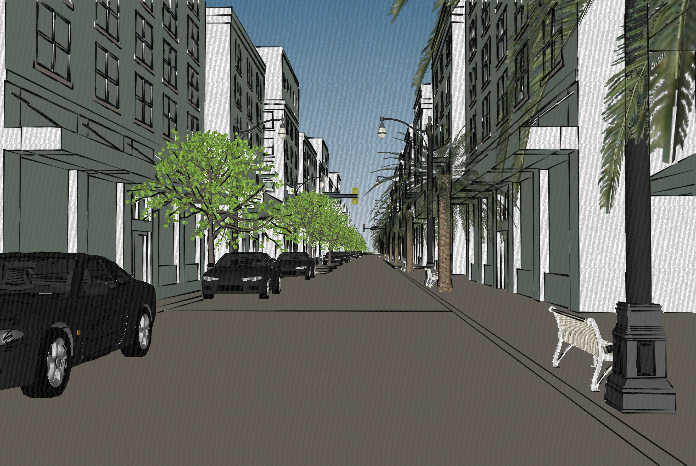 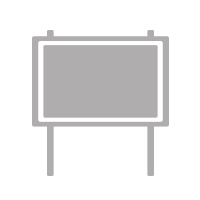 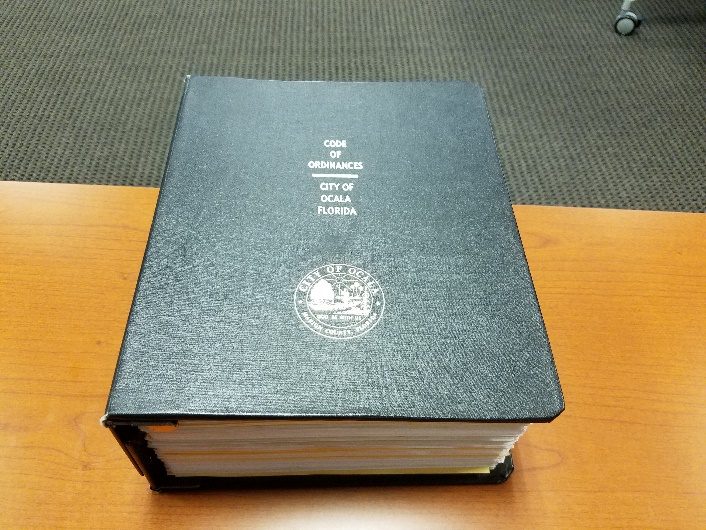 DEF blending plant proposal
Upcoming meetings
Leadership Group
Thursday, February 23rd at 11:30 am at CSC Training Room
City Council
Tuesday, February 7th at 4:00 pm at City Council Chambers
Tuesday, February 21st at 4:00 pm at City Council Chambers
Ocala Historic Preservation Advisory Board
Thursday, February 2nd at 4:00 pm at City Council Chambers
Planning and Zoning Commission
Monday, February 13th at 5:30 pm at City Council Chambers
Board of Adjustments
Monday, February 20th at 5:30 pm at City Council Chambers
Comments / questions